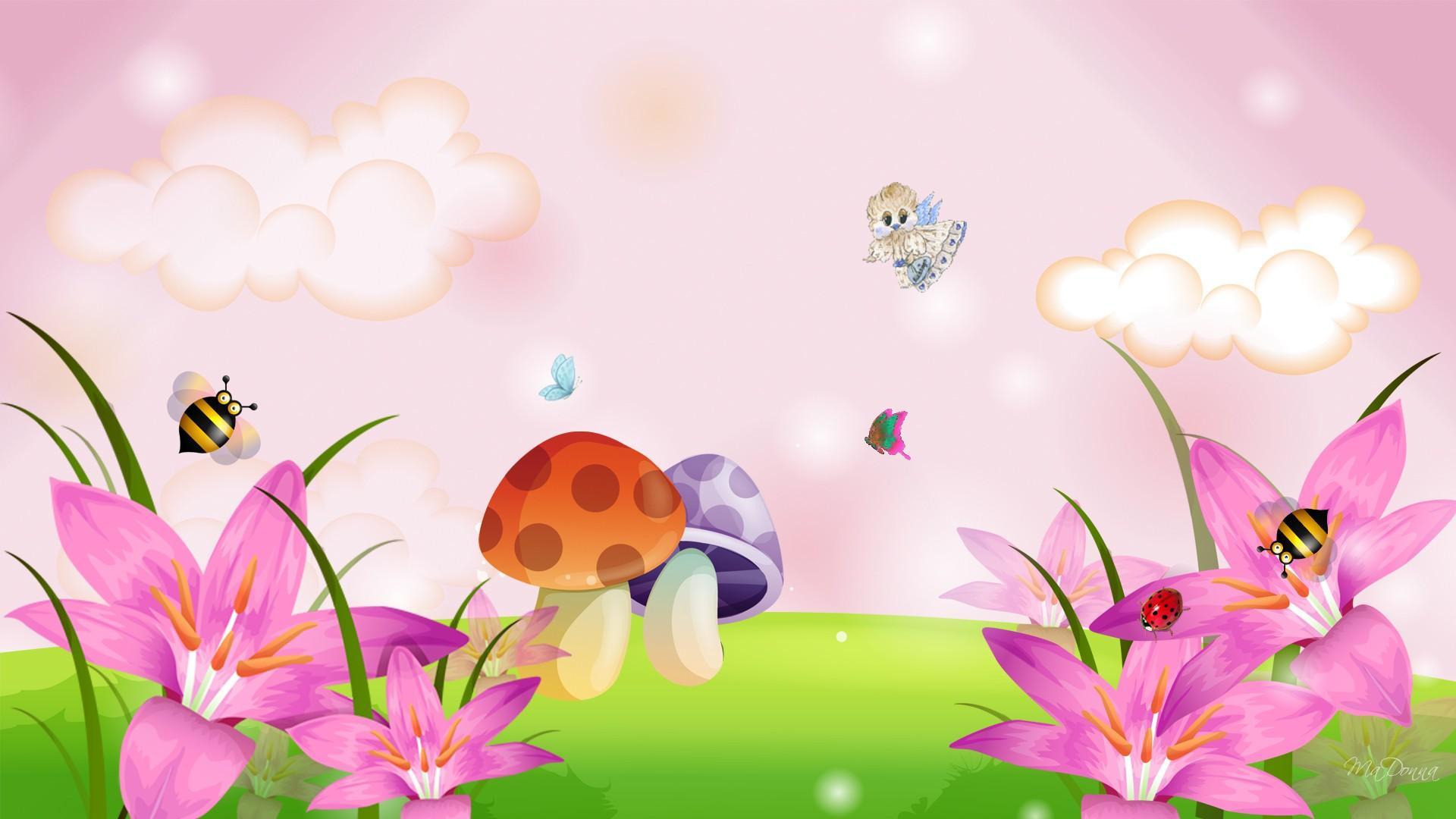 UBND  QUẬN LONG BIÊN   TRƯỜNG MẦM NON GIANG BIÊN
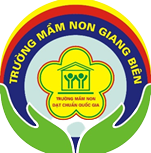 LĨNH VỰC PHÁT TRIỂN NHẬN THỨC
Đề tài: Tìm hiểu về mùa xuân

Đối tượng: MGN ( 4-5 tuổi )
Ổn định tổ chức
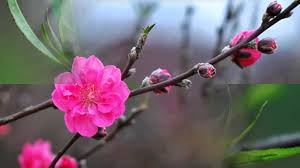 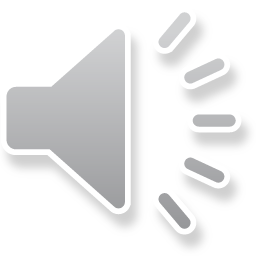 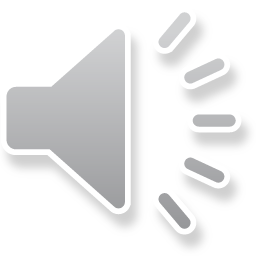 MƯA XUÂN
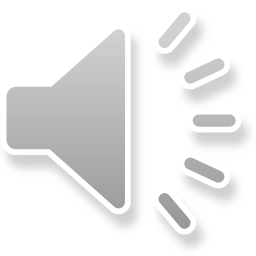 Cây cối mùa xuân
Du xuân
Hình ảnh lễ hôị
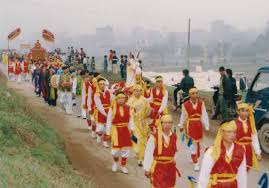 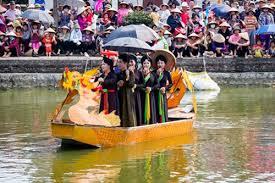 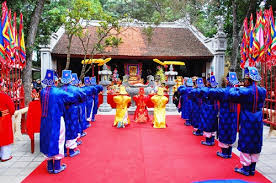 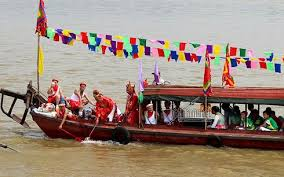 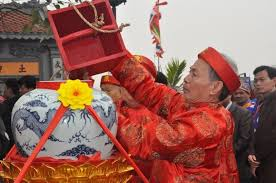 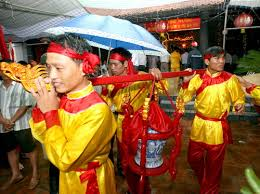 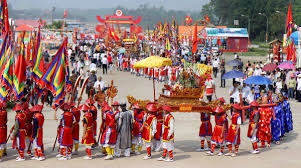 Trò chơi
Đội nào nhanh nhất
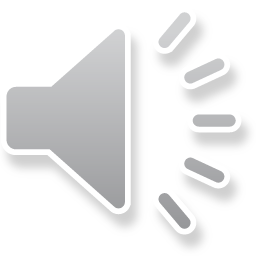 Kết thúc giờ học
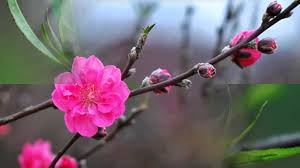 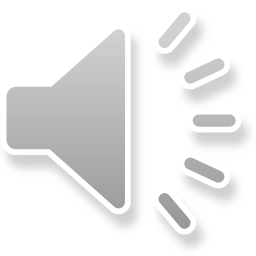